Sinterklaas : woordenschat
L’enfant regarde l’image et essaie de nommer en néerlandais ce qui est représenté. 
La diapositive suivante lui fournit  la réponse. En passant la souris sur le hautparleur, il a accès à un fichier audio qui lui permet d’entendre le mot. 
   devant un mot représente « de »;     devant un mot représente « het ». Les enfants connaissent ces symboles. 
Les enfants ne sont pas tenus de savoir lire et écrire en néerlandais !


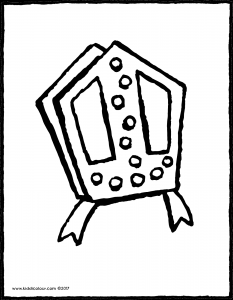 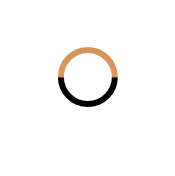 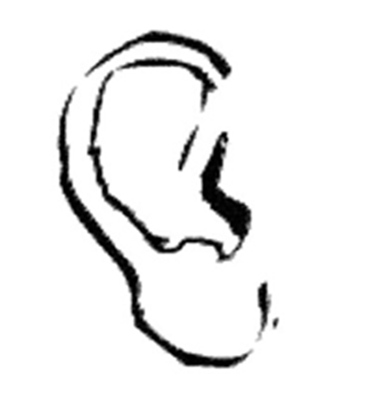 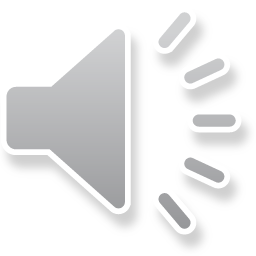 de mijter
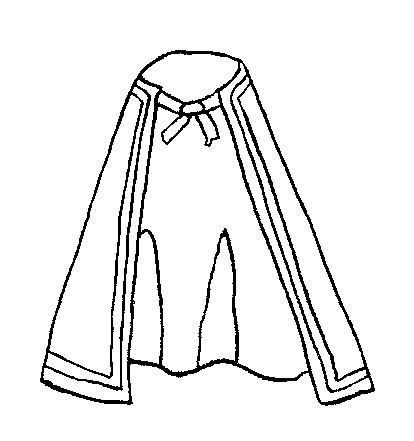 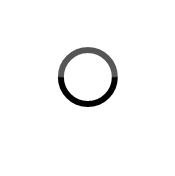 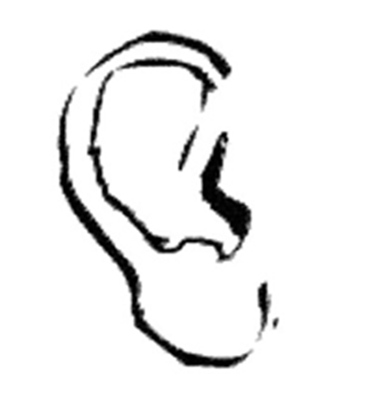 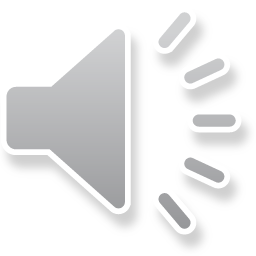 de mantel
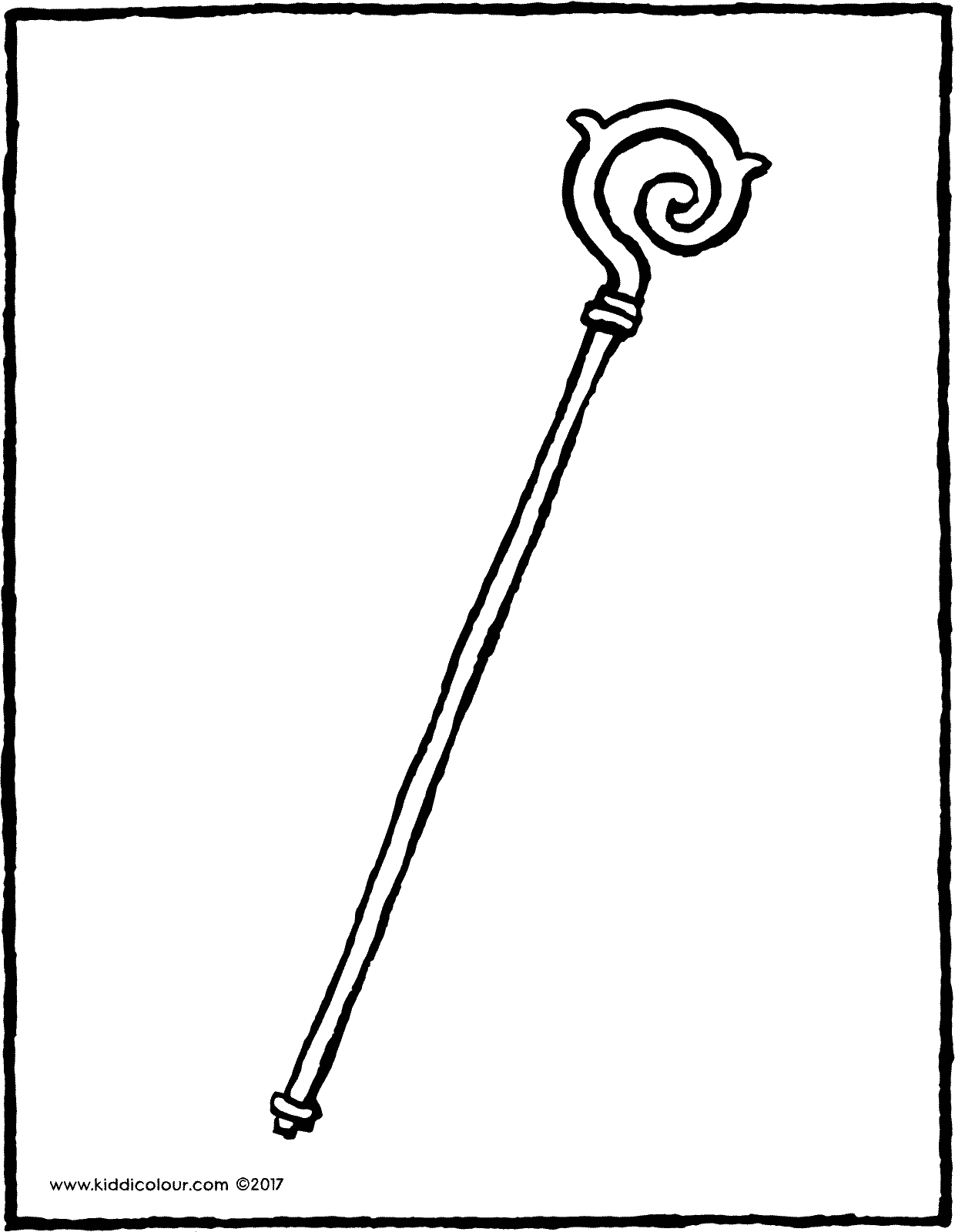 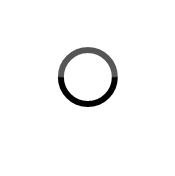 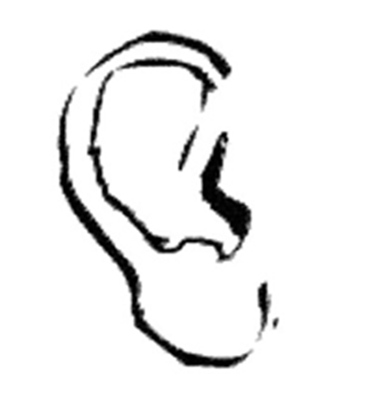 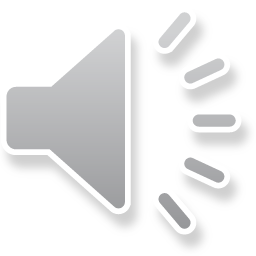 de staf
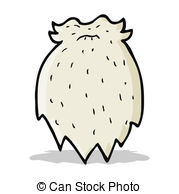 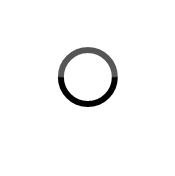 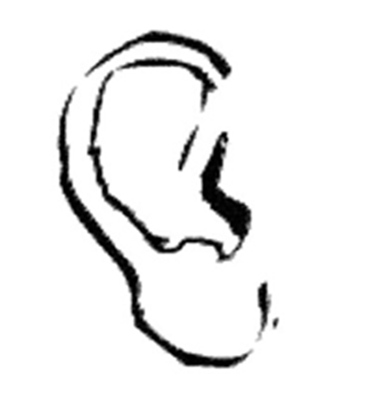 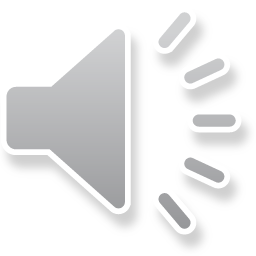 de baard
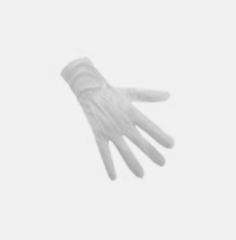 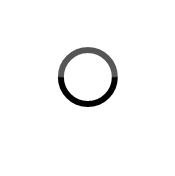 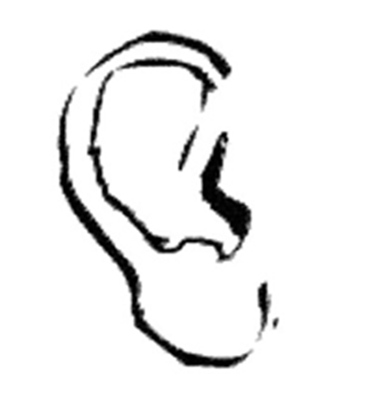 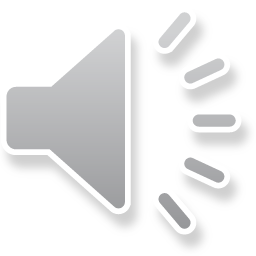 de handschoen
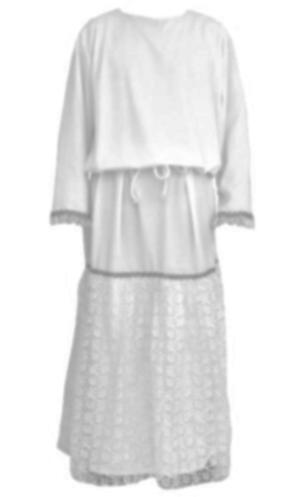 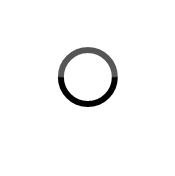 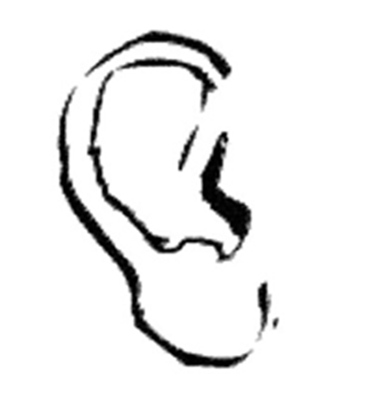 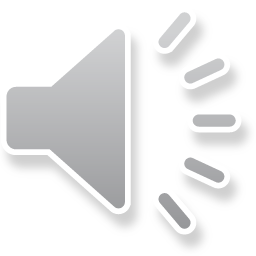 de jurk
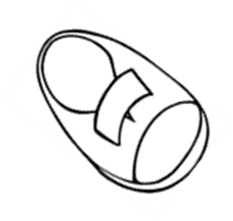 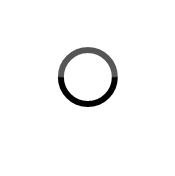 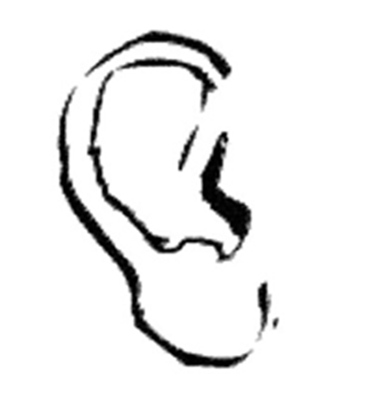 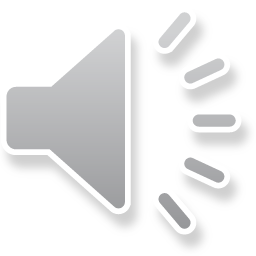 de schoen
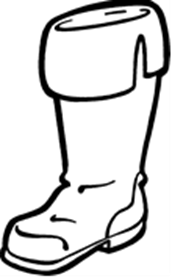 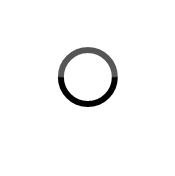 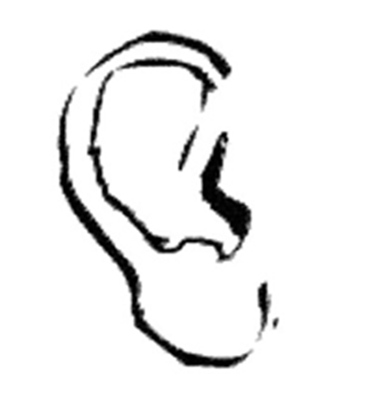 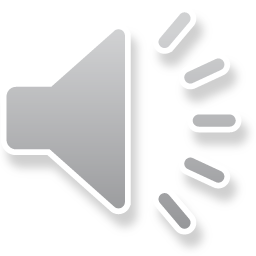 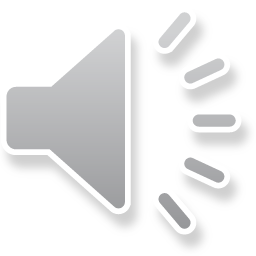 de laars
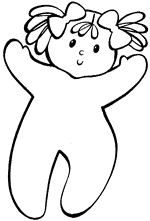 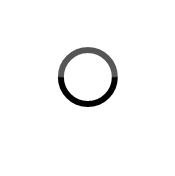 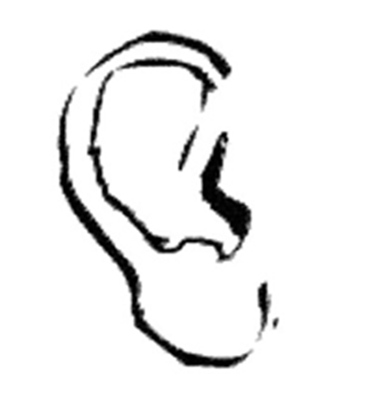 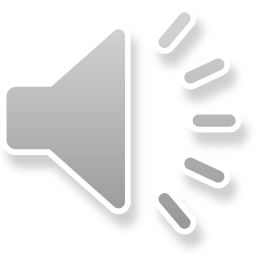 de pop
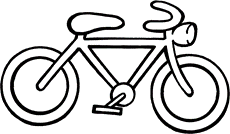 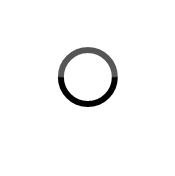 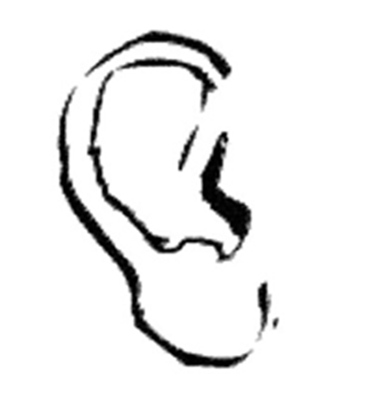 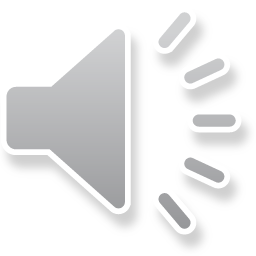 de fiets
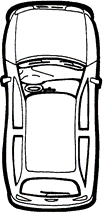 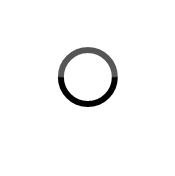 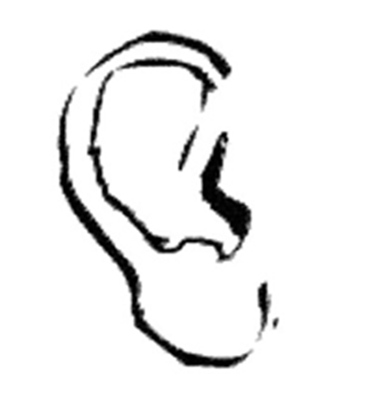 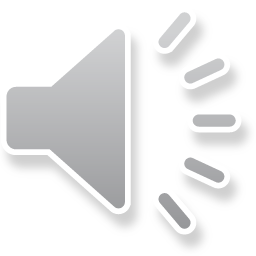 de auto
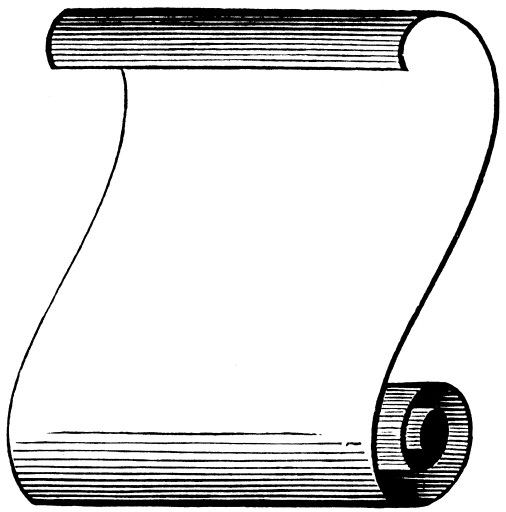 Popje
Fiets
Auto
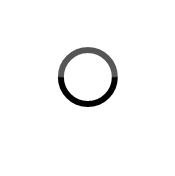 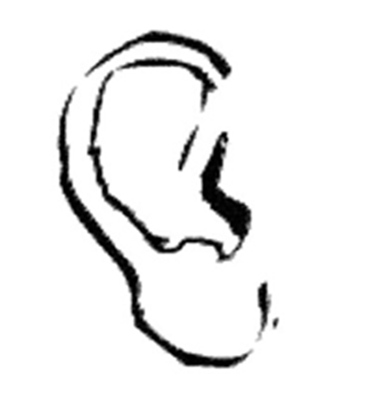 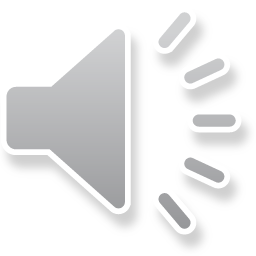 de verlanglijst